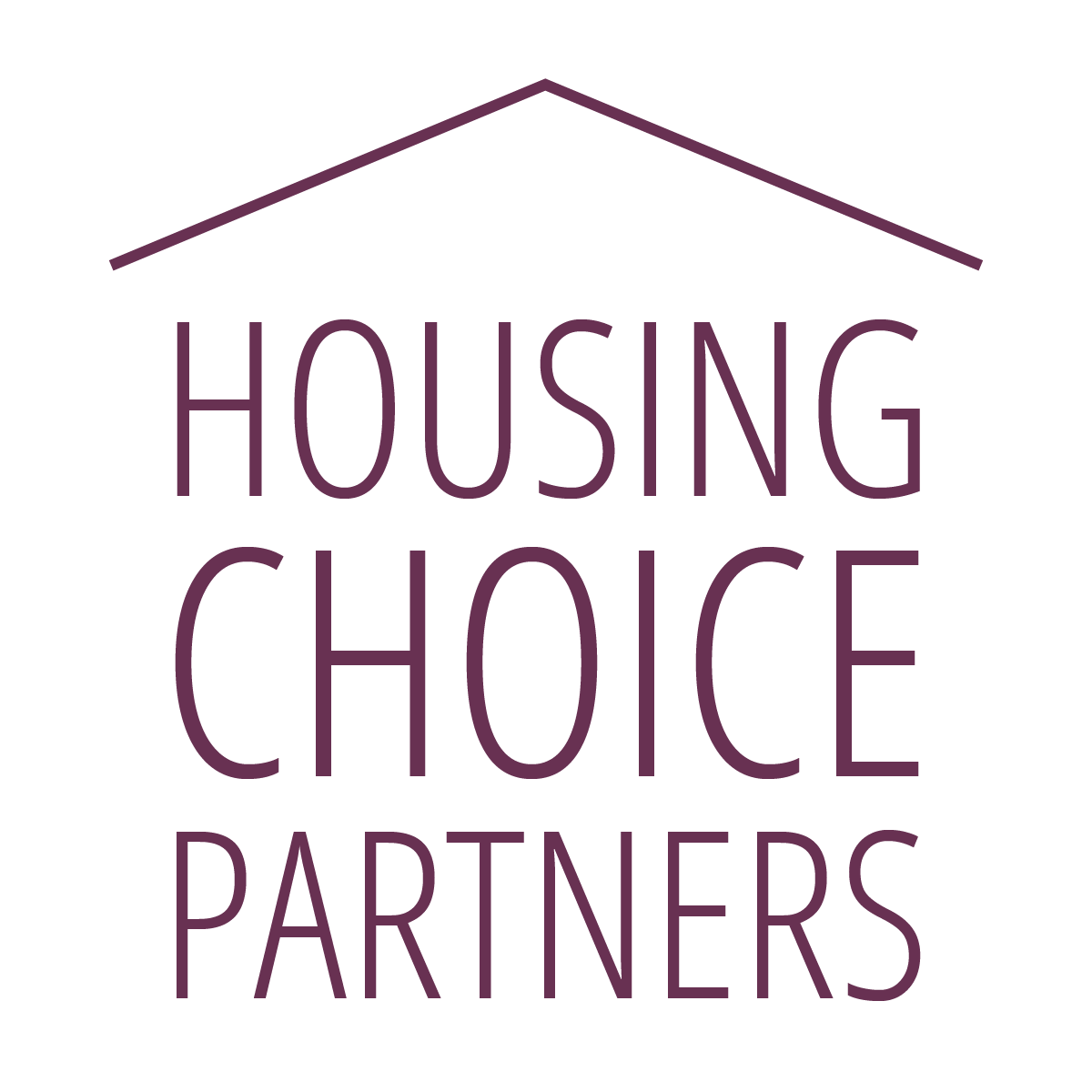 Basics of Mobility
Andrea Juracek
Executive Director
Housing Choice Partners
Founded in 1995 to address extreme HCV concentration in southern Cook County suburbs

501(c)3 nonprofit
Mission: help families break the cycle of intergenerational poverty through promotion of racial and economic diversity in housing

Currently under contract with Chicago Housing Authority to administer mobility counseling program
HCP/CHA Mobility Program
15 full-time, 1 part-time staff 
2017-2018 contract year: 
Approx. 1200 participants enrolled; 400 (30%) moved to Opportunity Areas
Goals
Eligibility
Must have at least 45 days left on voucher
Be in “good standing” with CHA and current landlord
Provide opportunity to make an informed housing choice
Assist low-income families in addressing barriers to moving into higher-cost areas
How We Define Opportunity
Many definitions over the years
2018 changes: 
“Opportunity” Areas  “Mobility” Areas
Census tracts  Chicago Community Areas
20% or less poverty
Less than median reported violent crimes
Improving poverty and violent crimes along with job growth
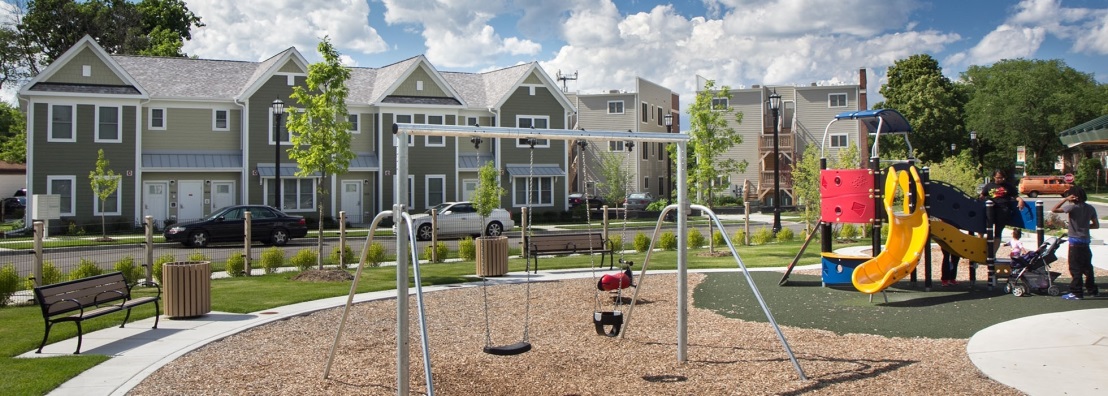 HCP’s Core Program Elements
Pre-move counseling
Orientation and workshops
Opportunity community tours
Housing search assistance
Focus on helping families with children move to well-performing schools

Dedicated landlord outreach staff, LL financial incentives (CHA)
Community partnerships to address family needs
$500 security deposit/move-in fee assistance
Post-move support
Mobility Program Moves to Opportunity Areas
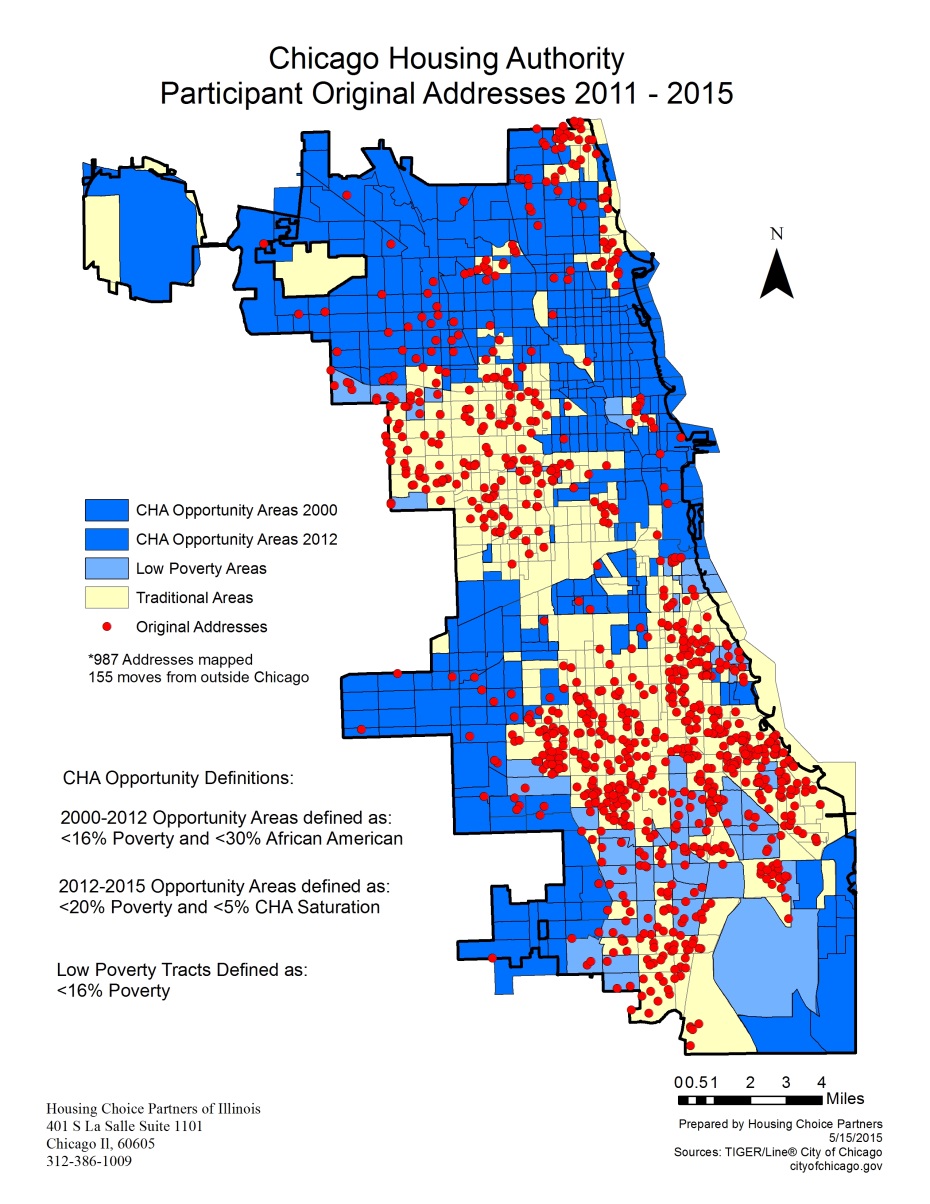 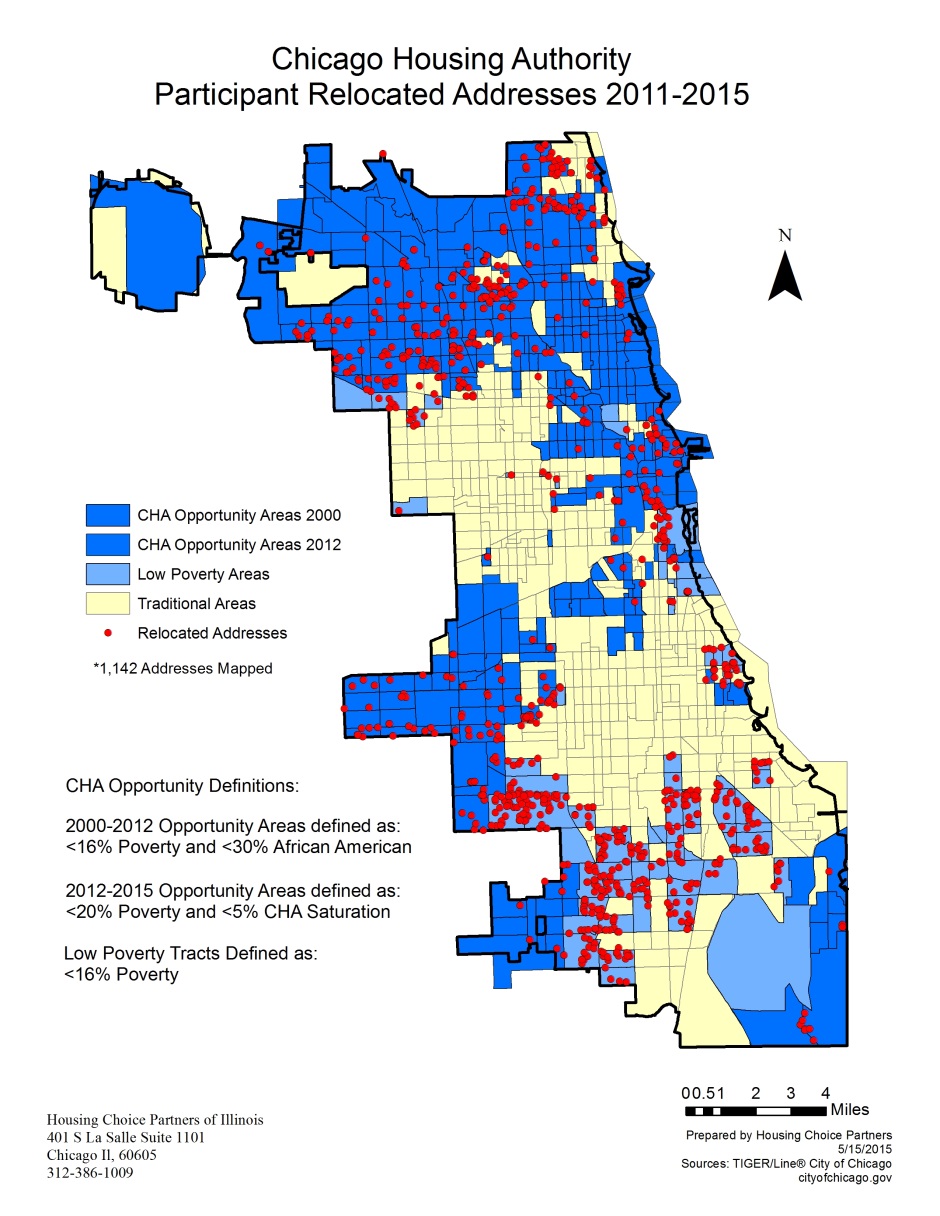 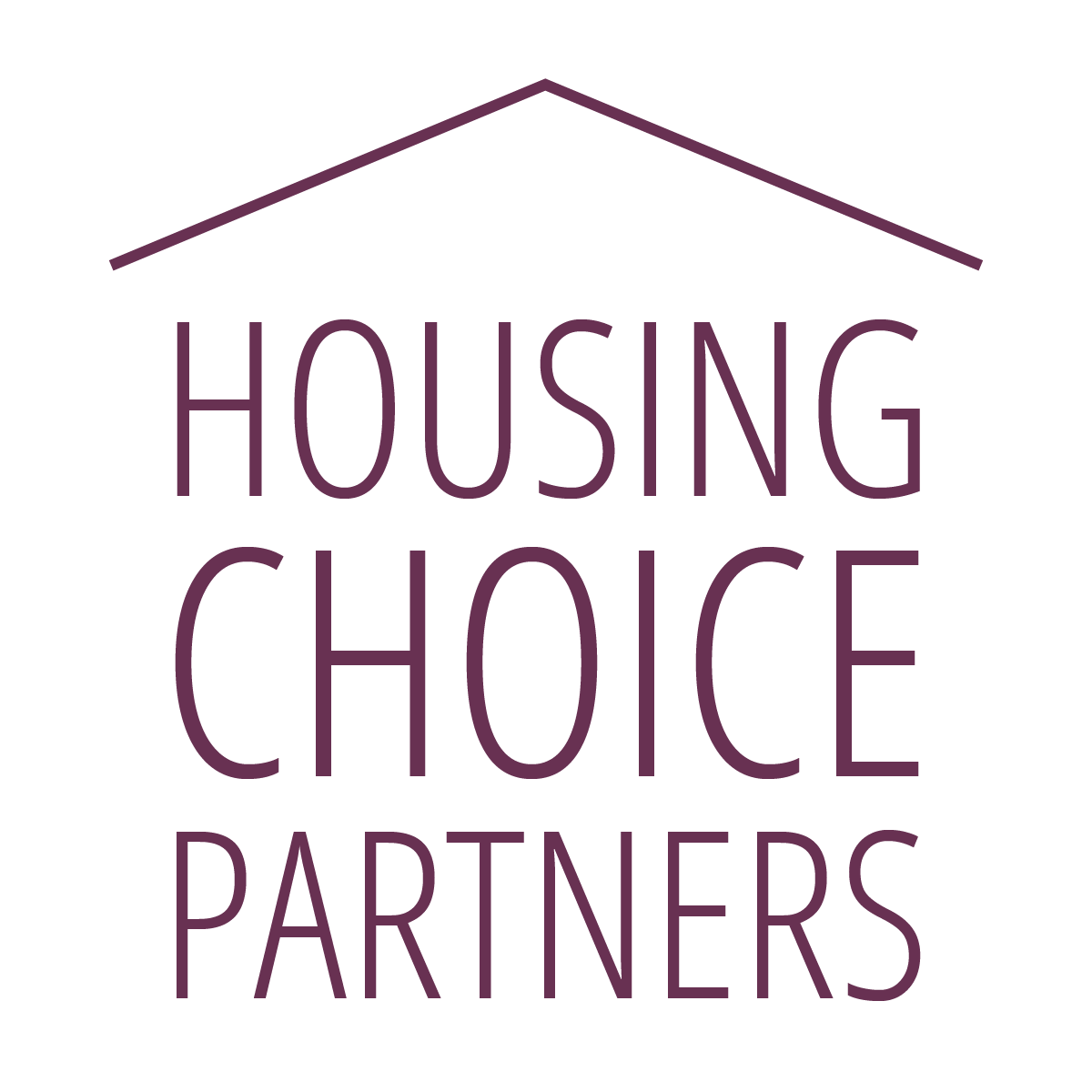 401 S LaSalle St, Ste 1101
Chicago, IL 60605
(312) 386-1009

www.housingchoicepartners.org